Памятники героям ВОВ  г. Хабаровск
Памятник Морякам - амурцам,героям ВОВ.
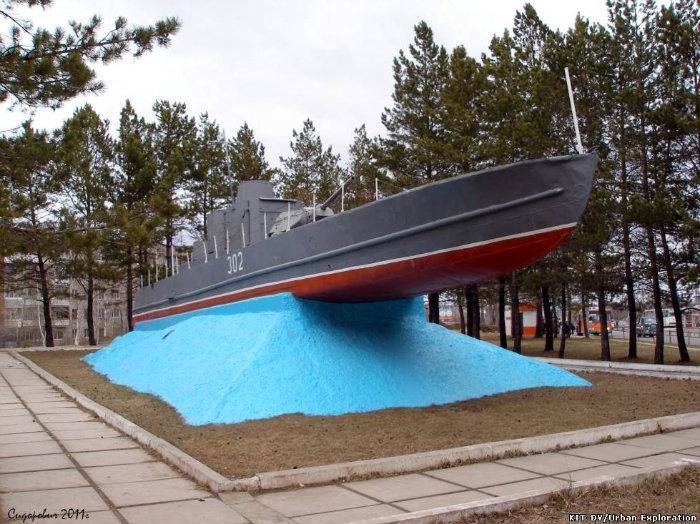 Памятник – мемориал героям Советского союза ( пл. Славы ).
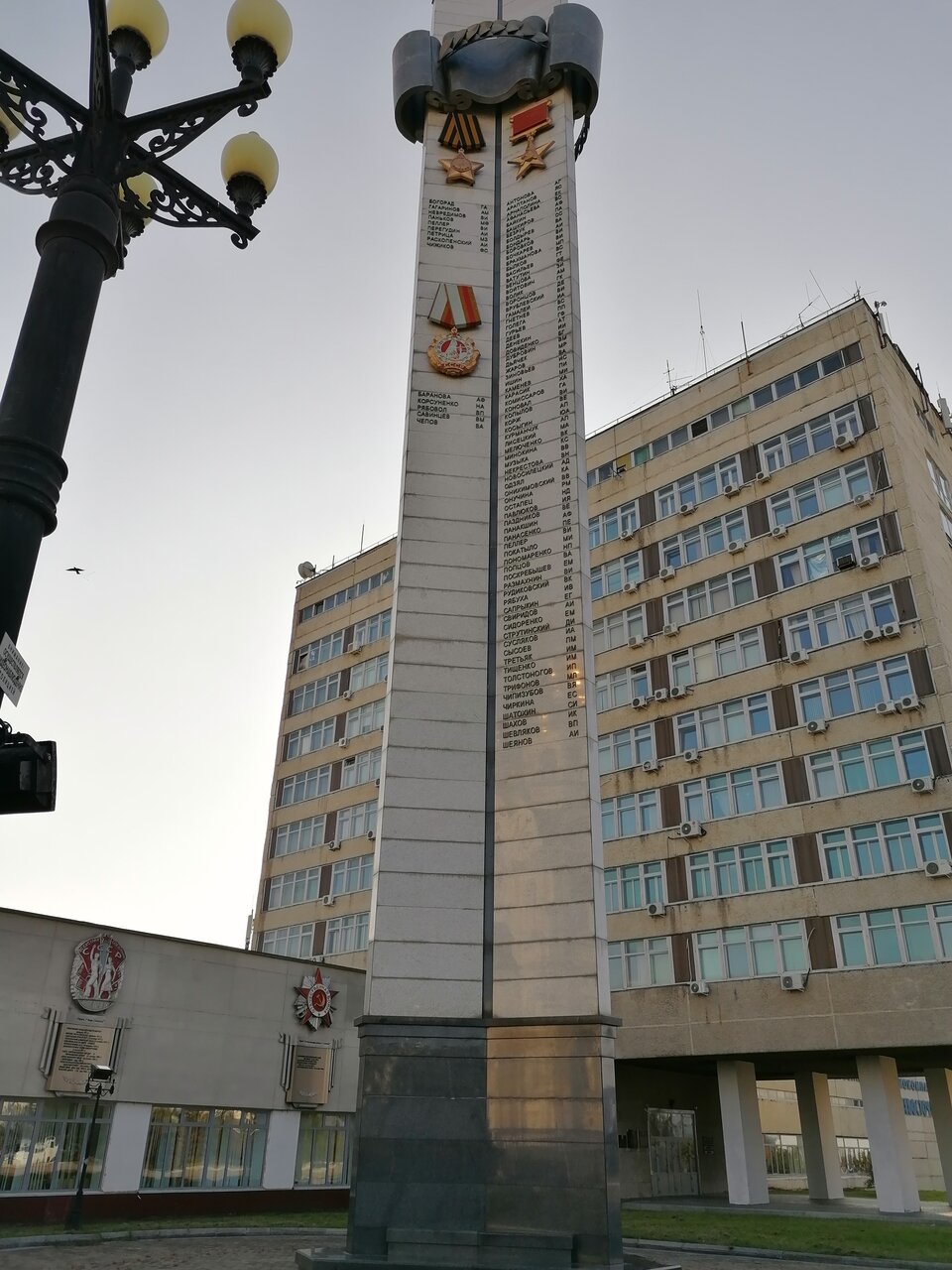 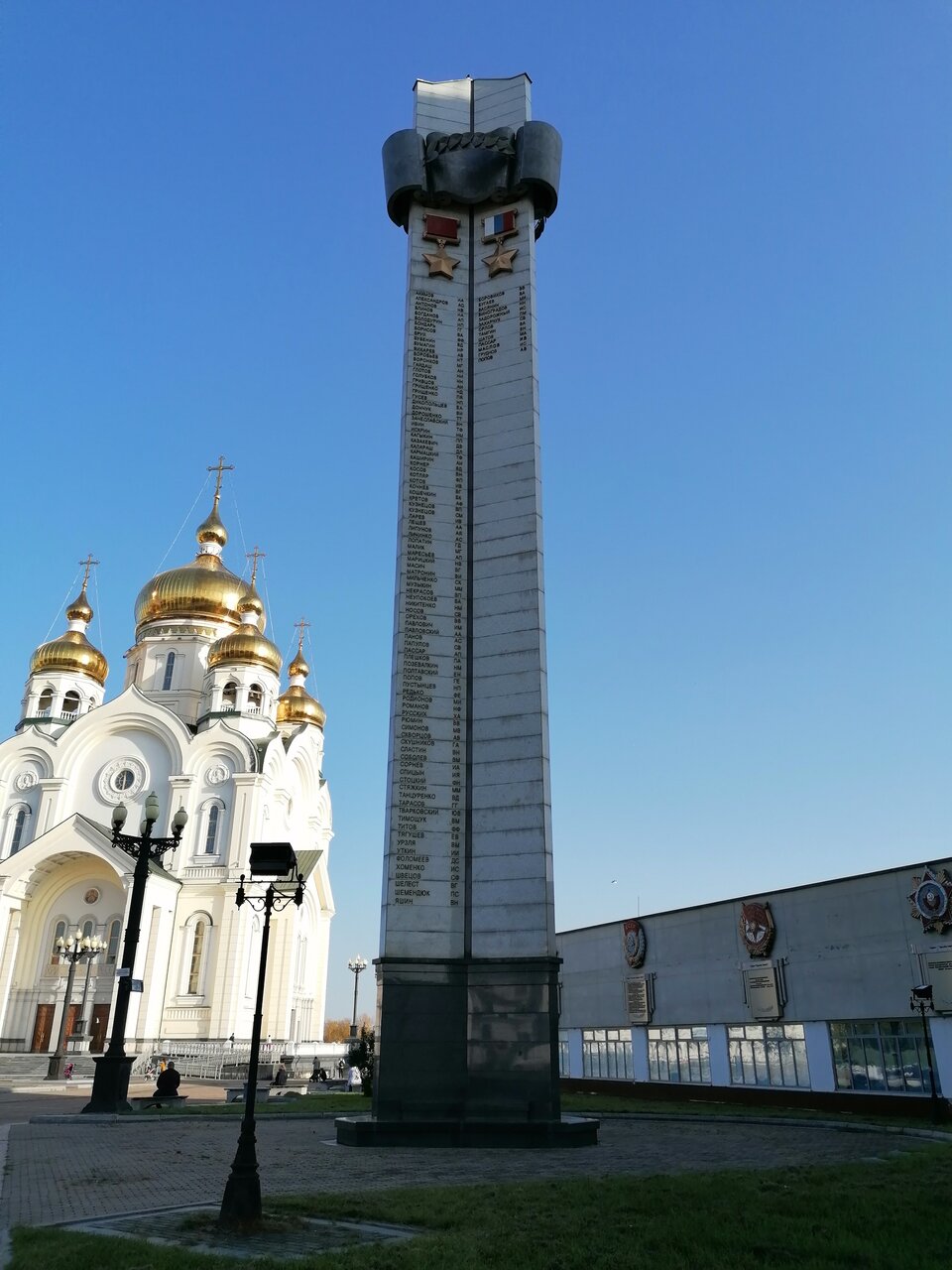 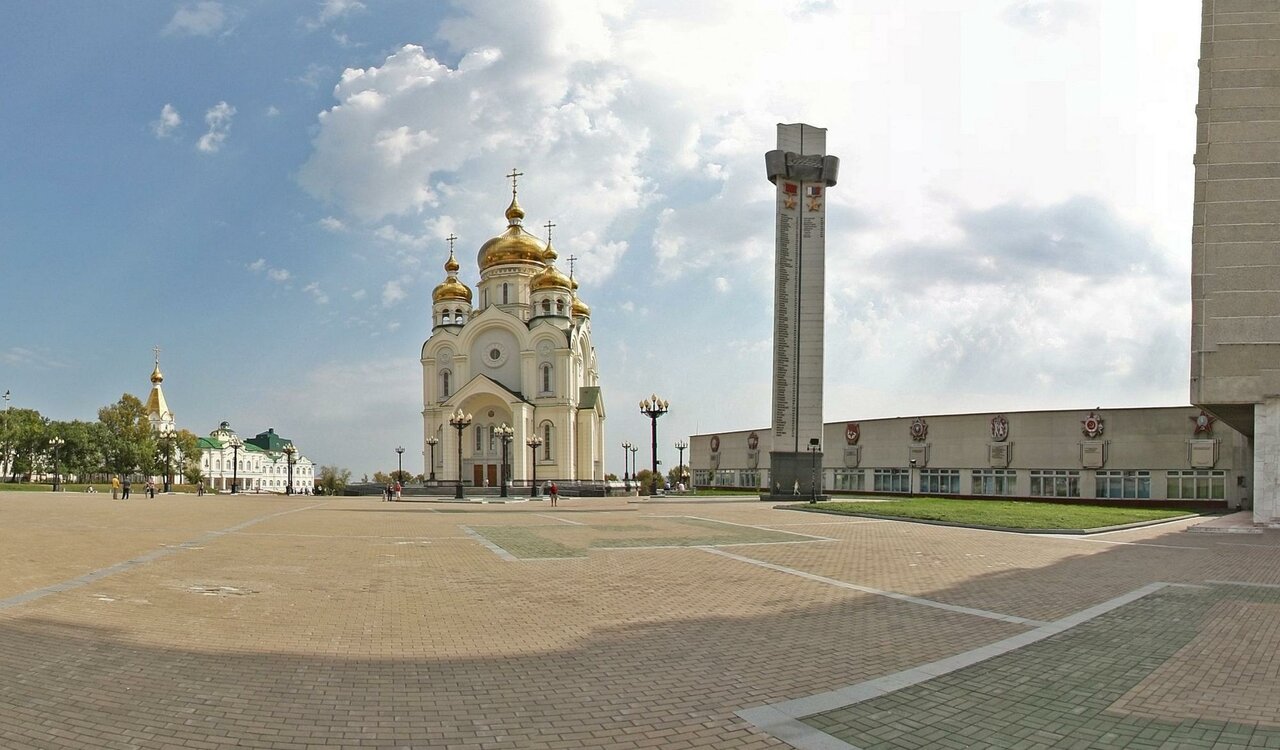 Мемориал ВОВ. Вечный огонь.
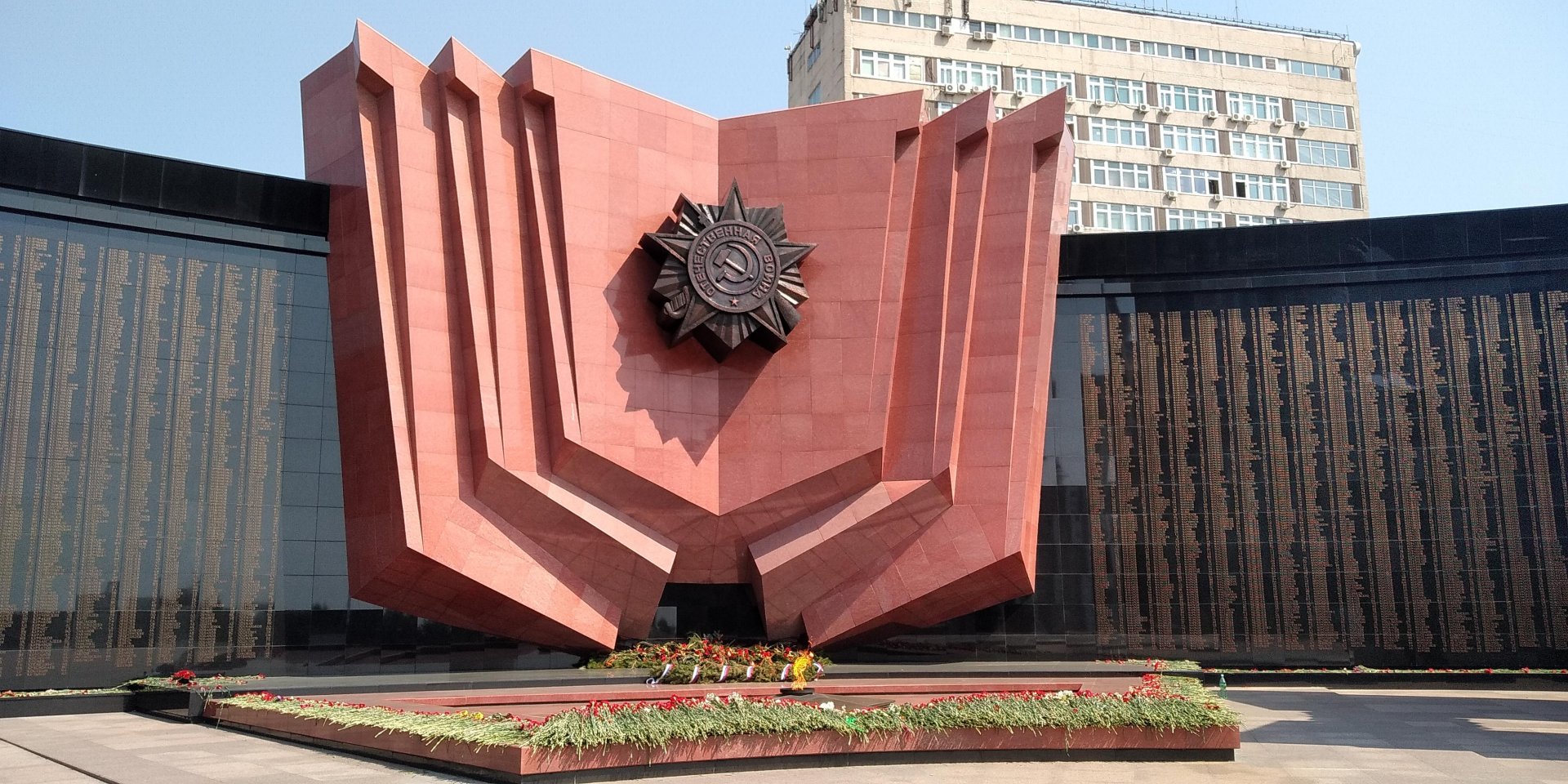 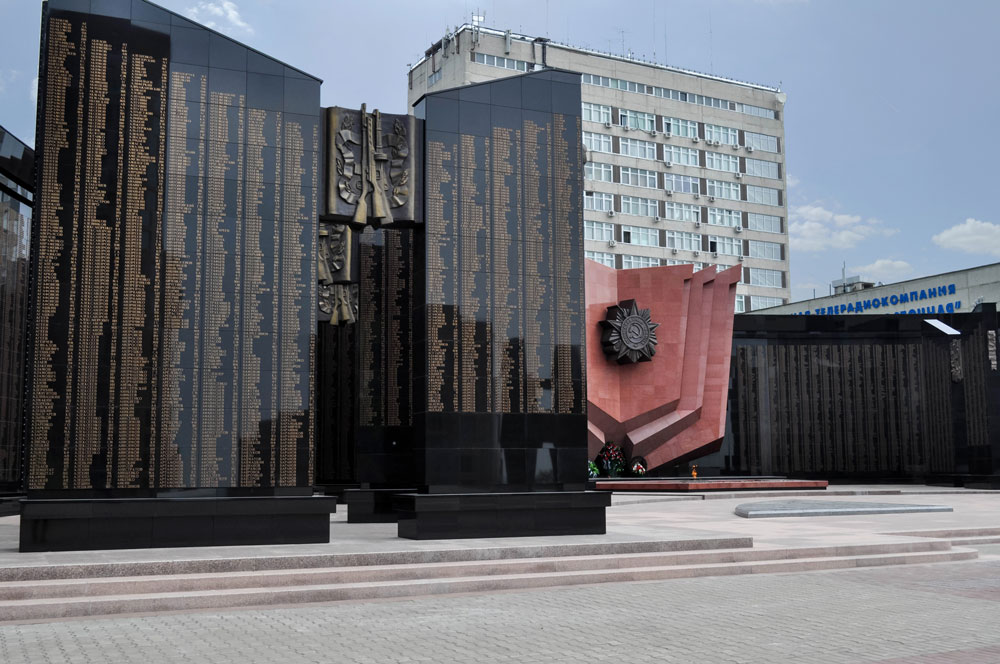 Бюст маршалу Р. Я. Малиновскому
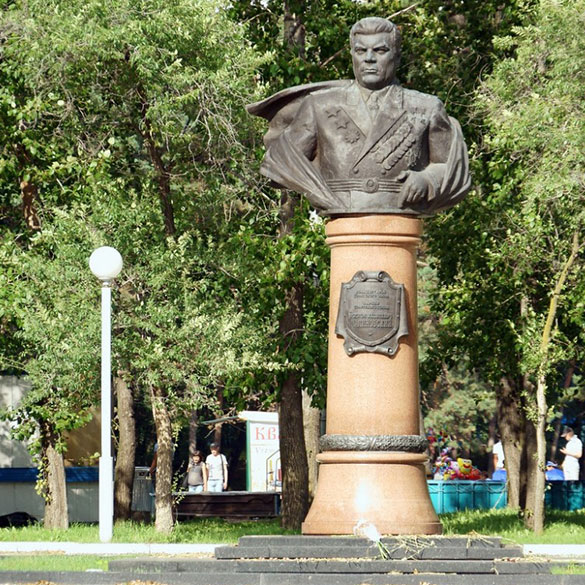 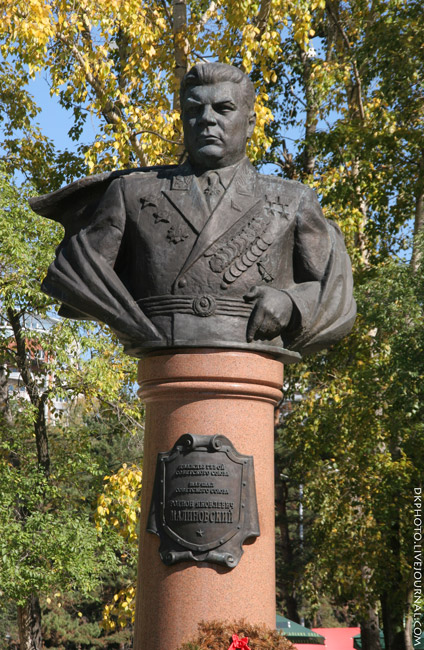 «Танк Т- 34»
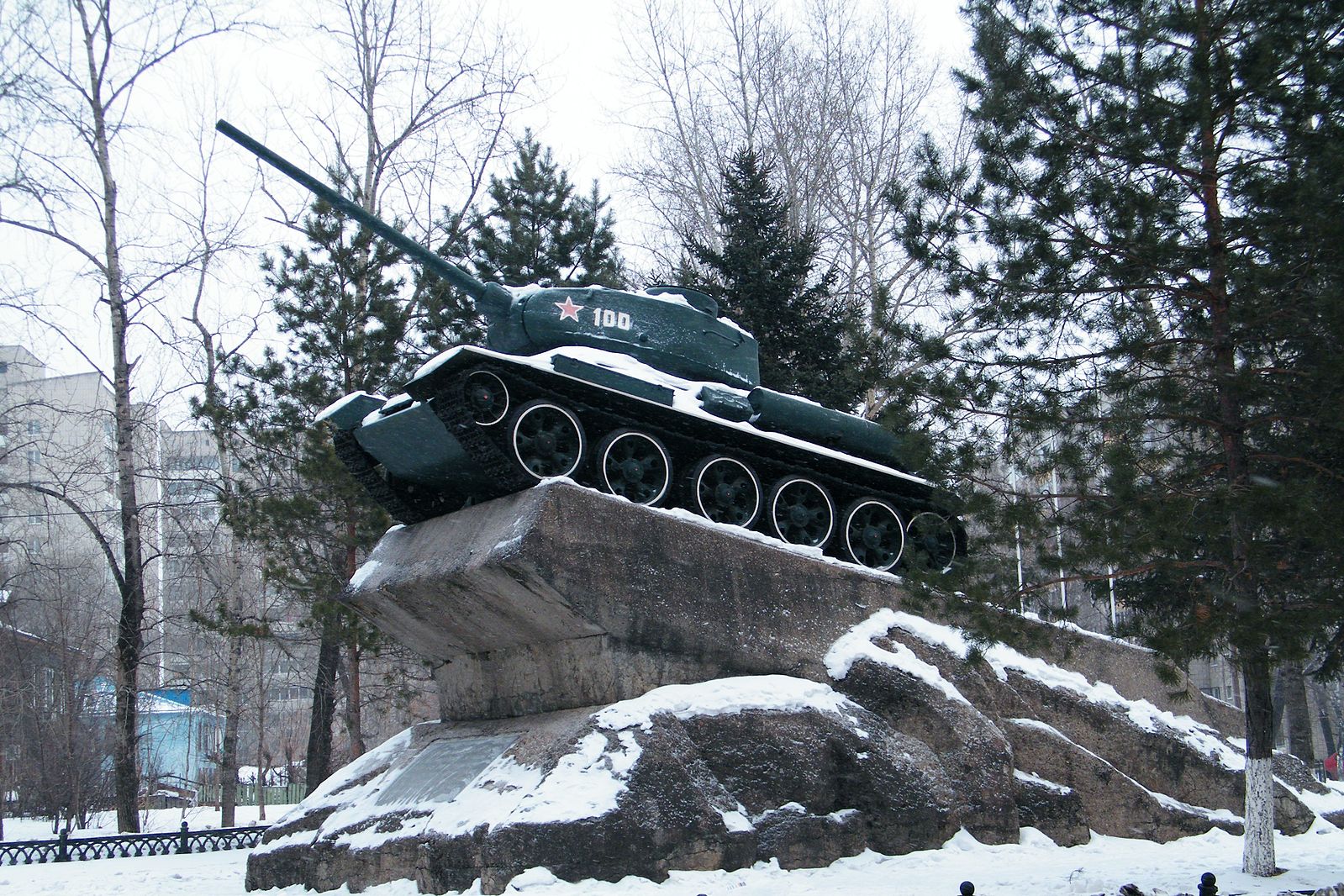 Рабочим завода №179 погибших в годы Великой Отечественной войны
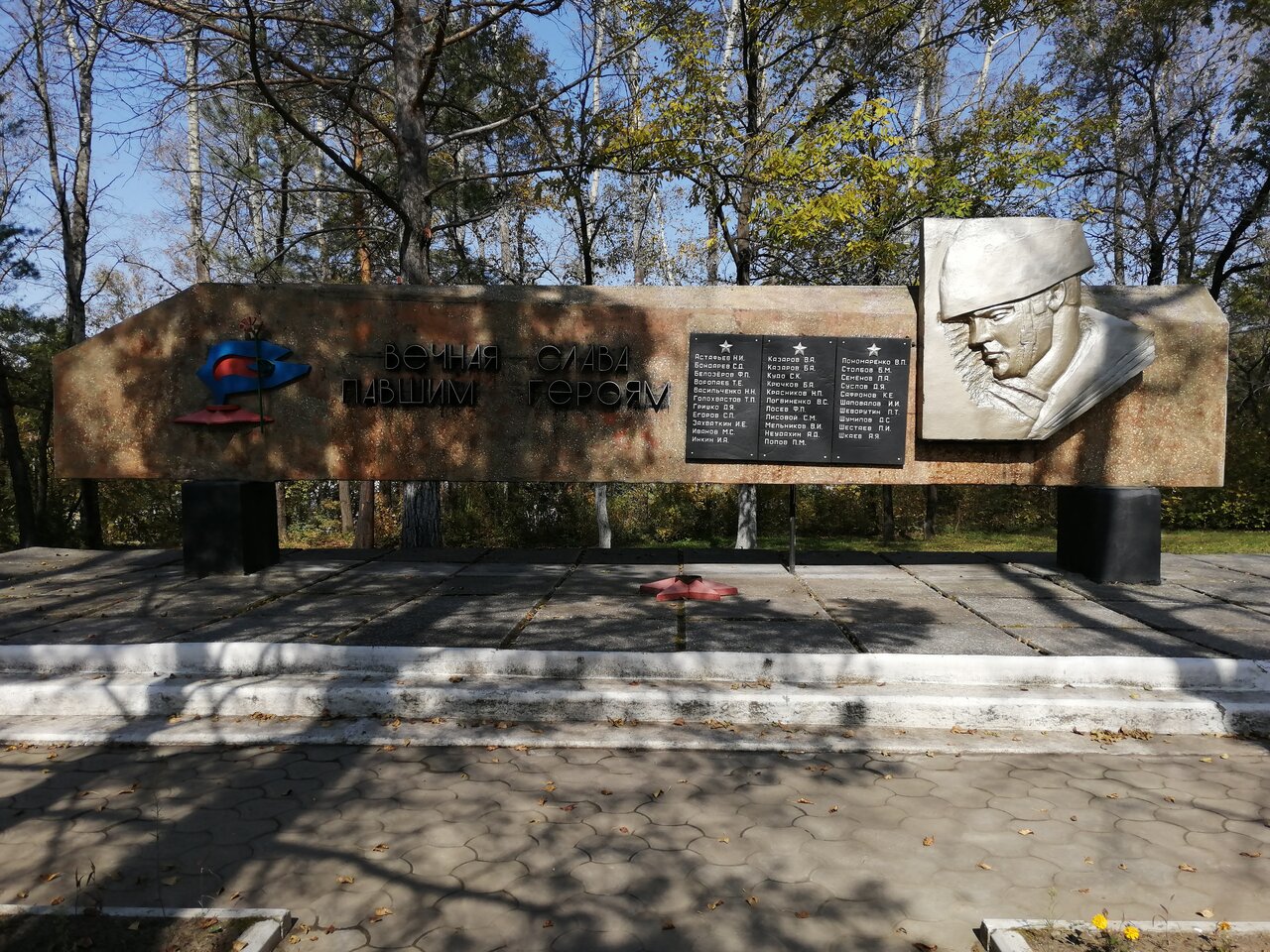 Памятник узникам .
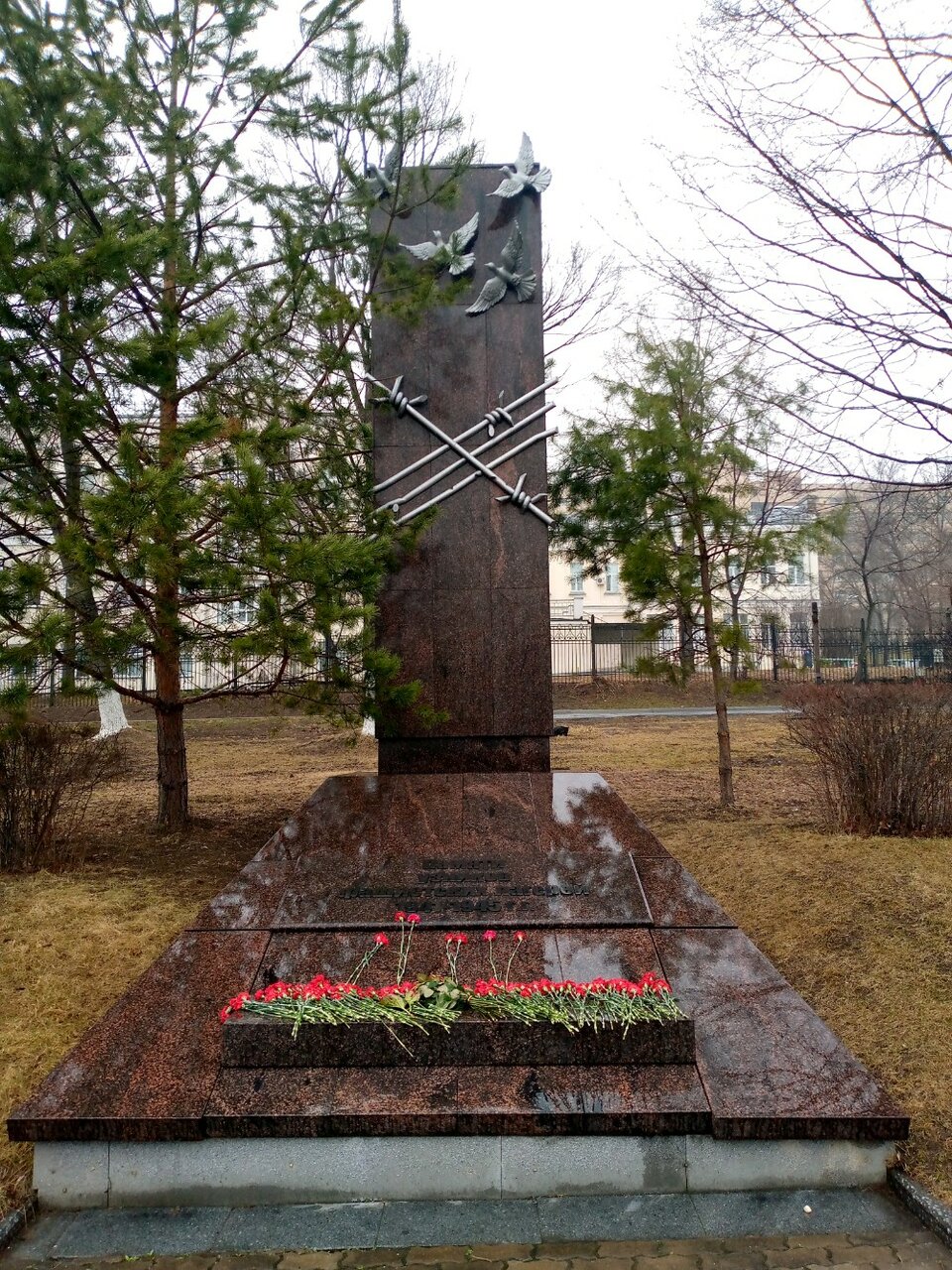 Мемориал Солдату.
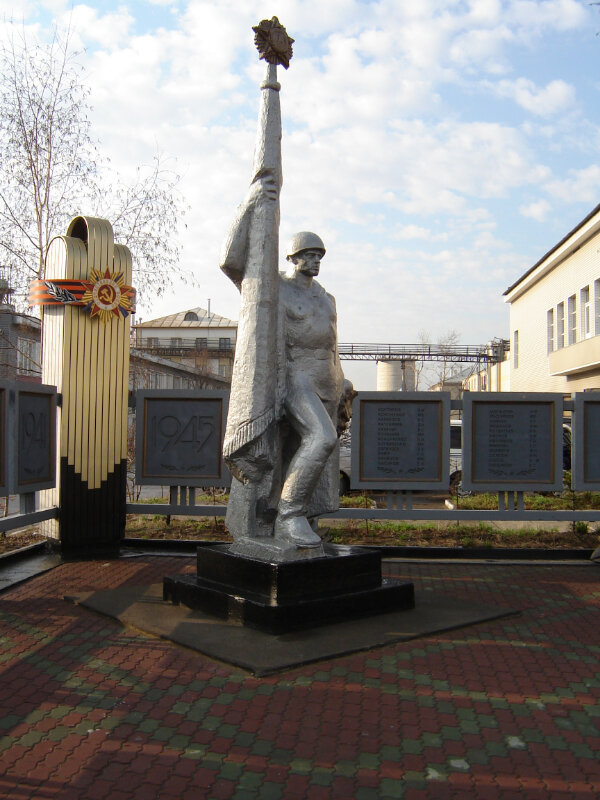 Обелиск Славы рабочим завода им. Горького, погибшим в годы ВОВ
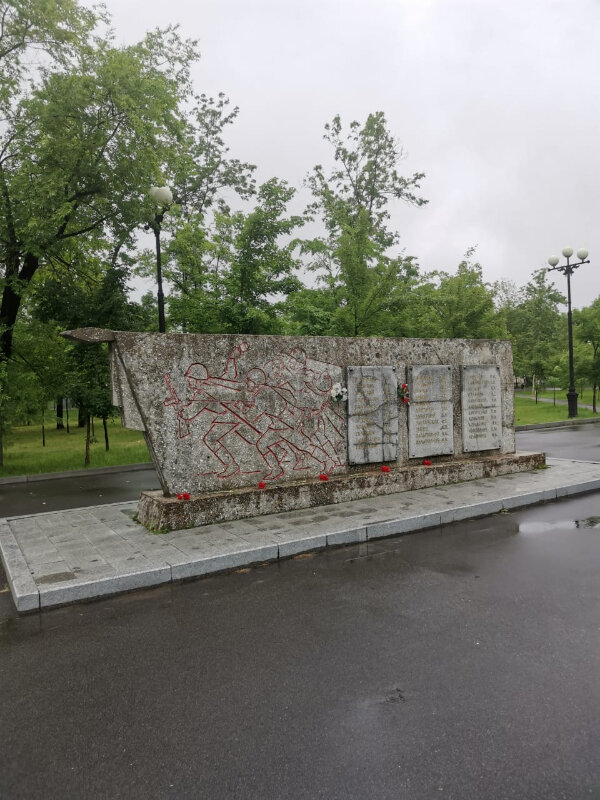 В честь воинов односельчан, погибших на фронтах ВОВ
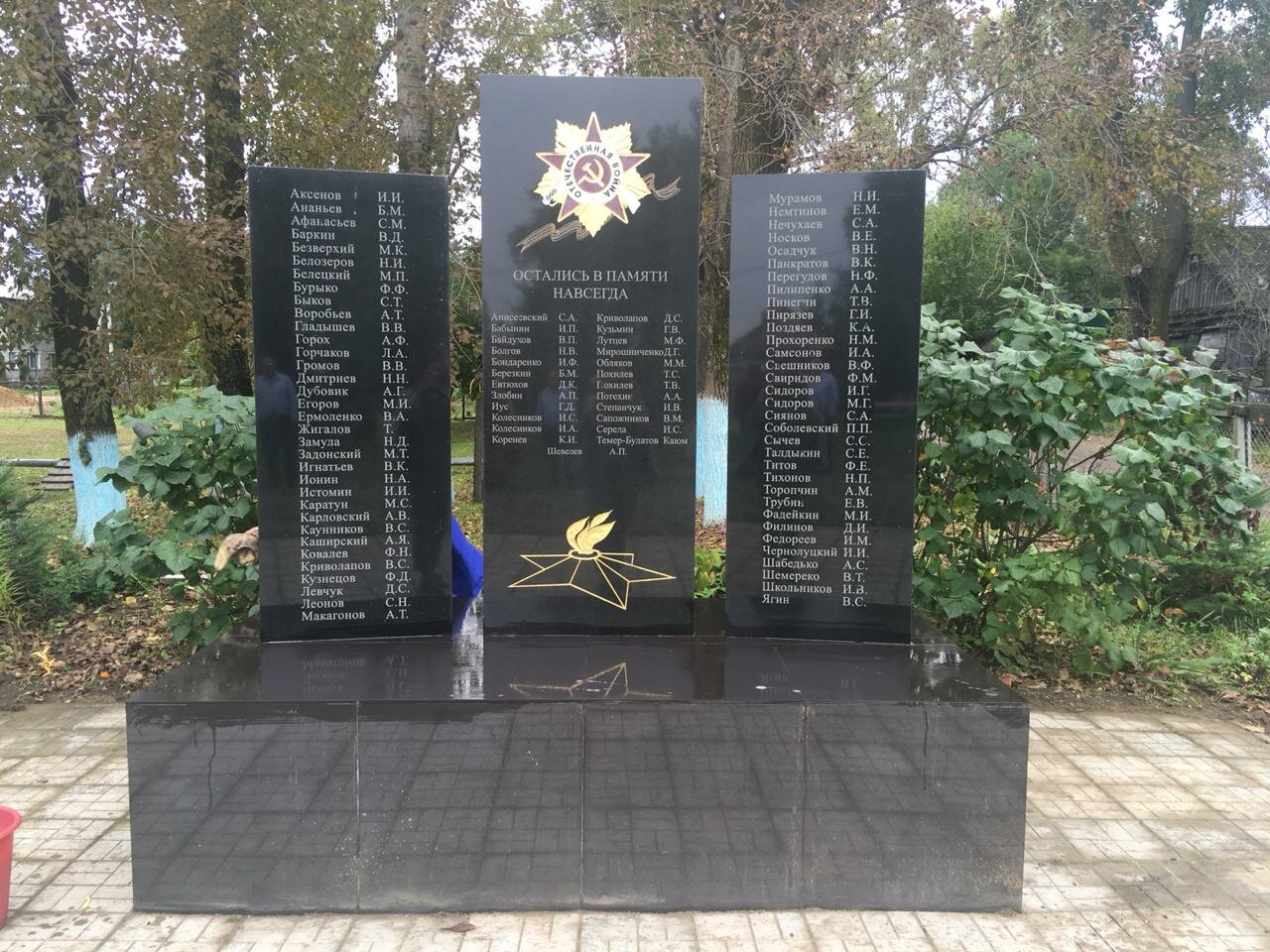 Памятник Славы Советскому солдату
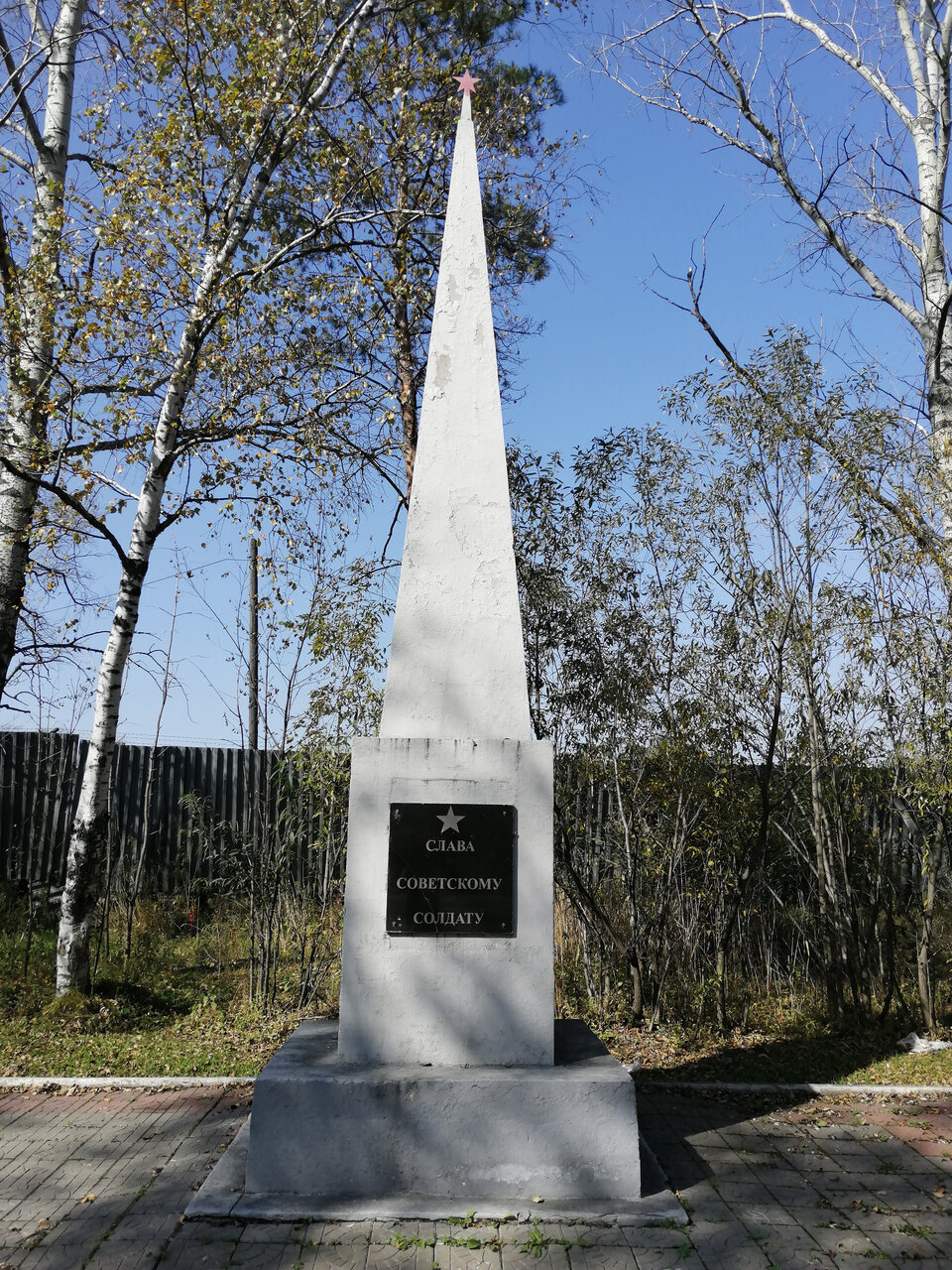 Памятник работникам завода имени С. М. Кирова погибшим в годы Великой Отечественной войны Хабаровск
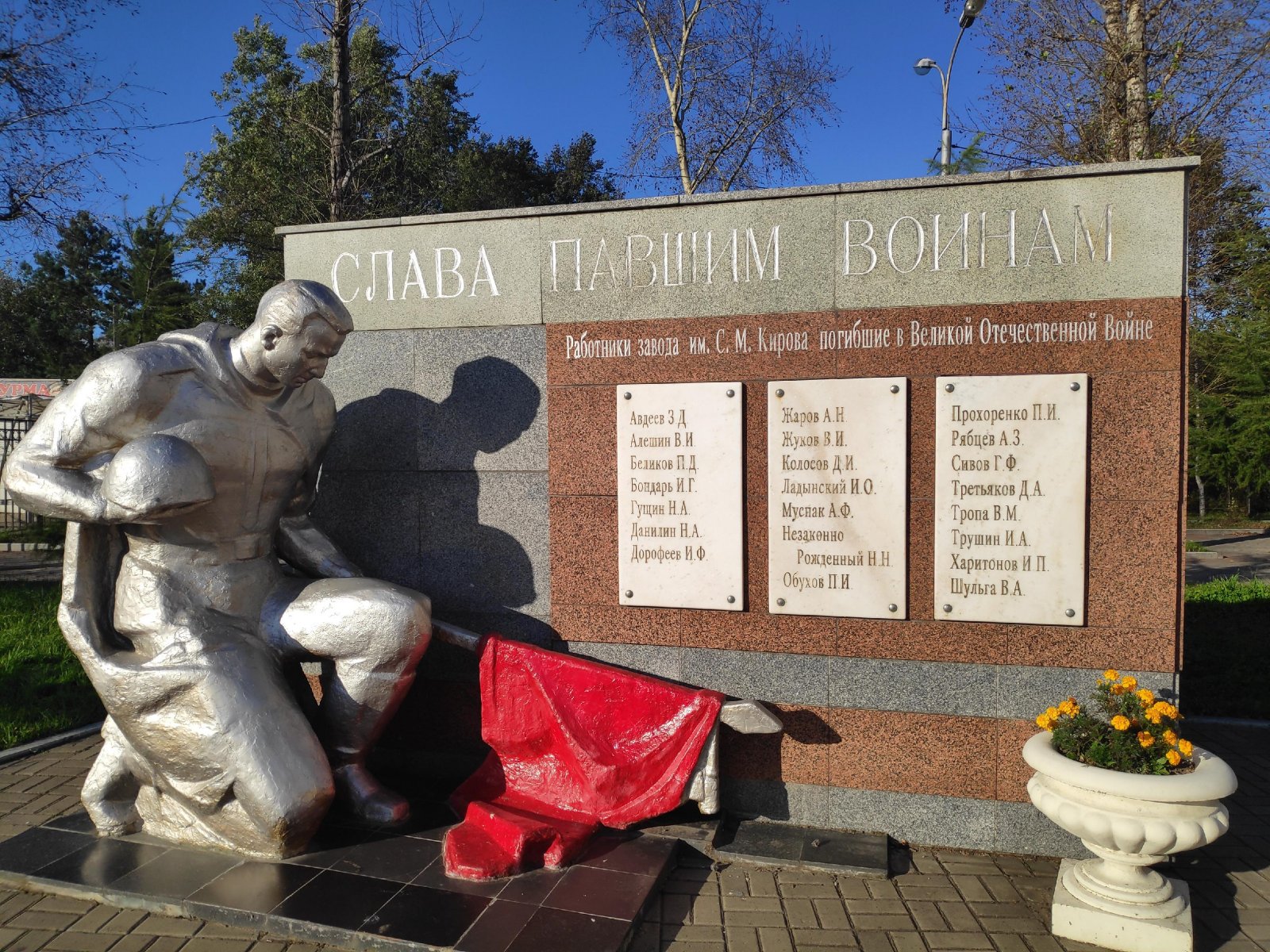 Могила Неизвестного Солдата у Кремлевской стены в Москве
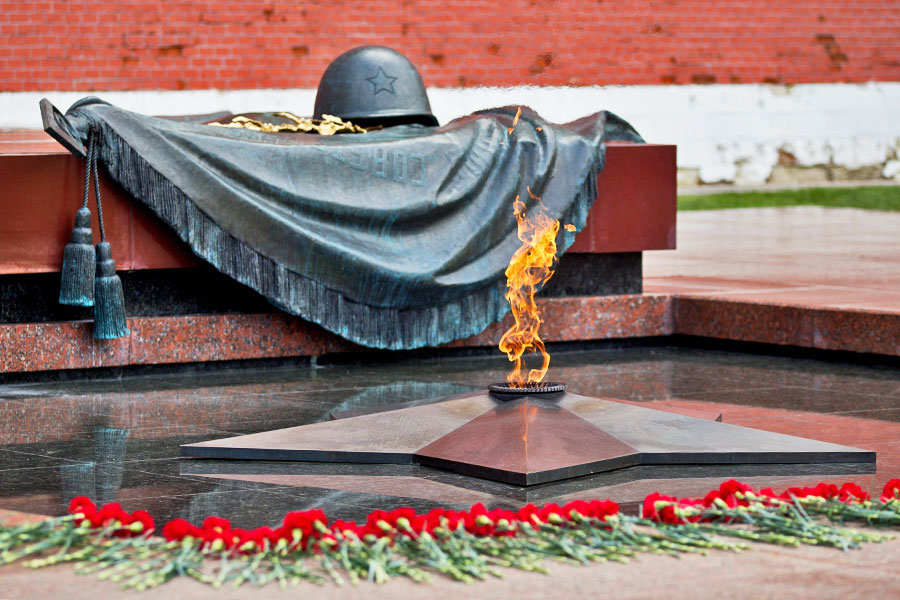 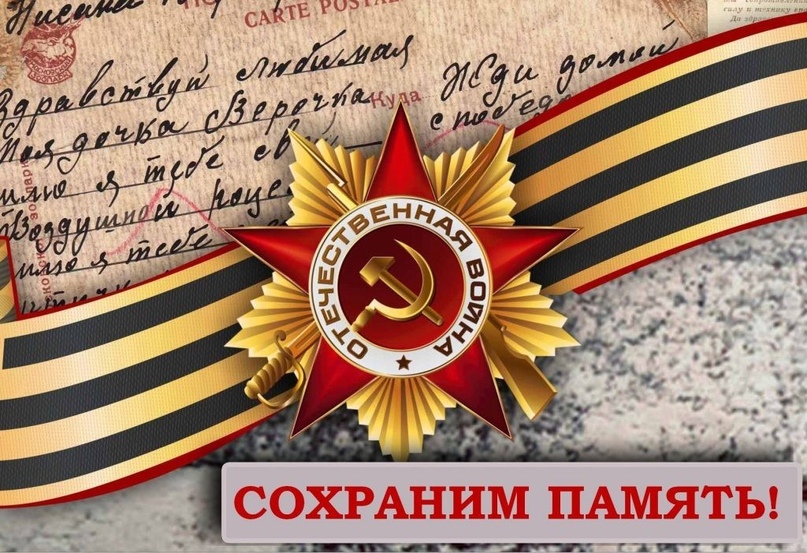